Quo vadis, EGI Clouds?
Michel Drescher
Technical Manager, EGI.eu
UNICORE Summit 2013
1
19 June 2013
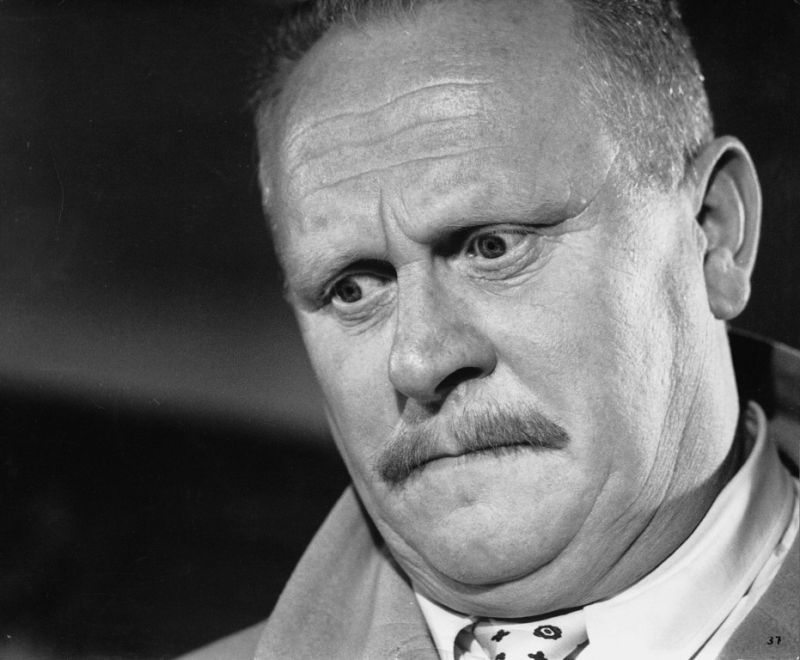 UNICORE Summit 2013
2
19 June 2013
Where do we come from?


Where we are heading?
UNICORE Summit 2013
3
19 June 2013
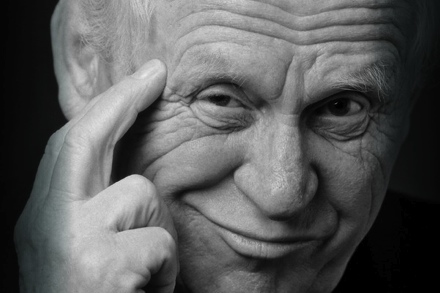 UNICORE Summit 2013
4
19 June 2013
Where do we come from?
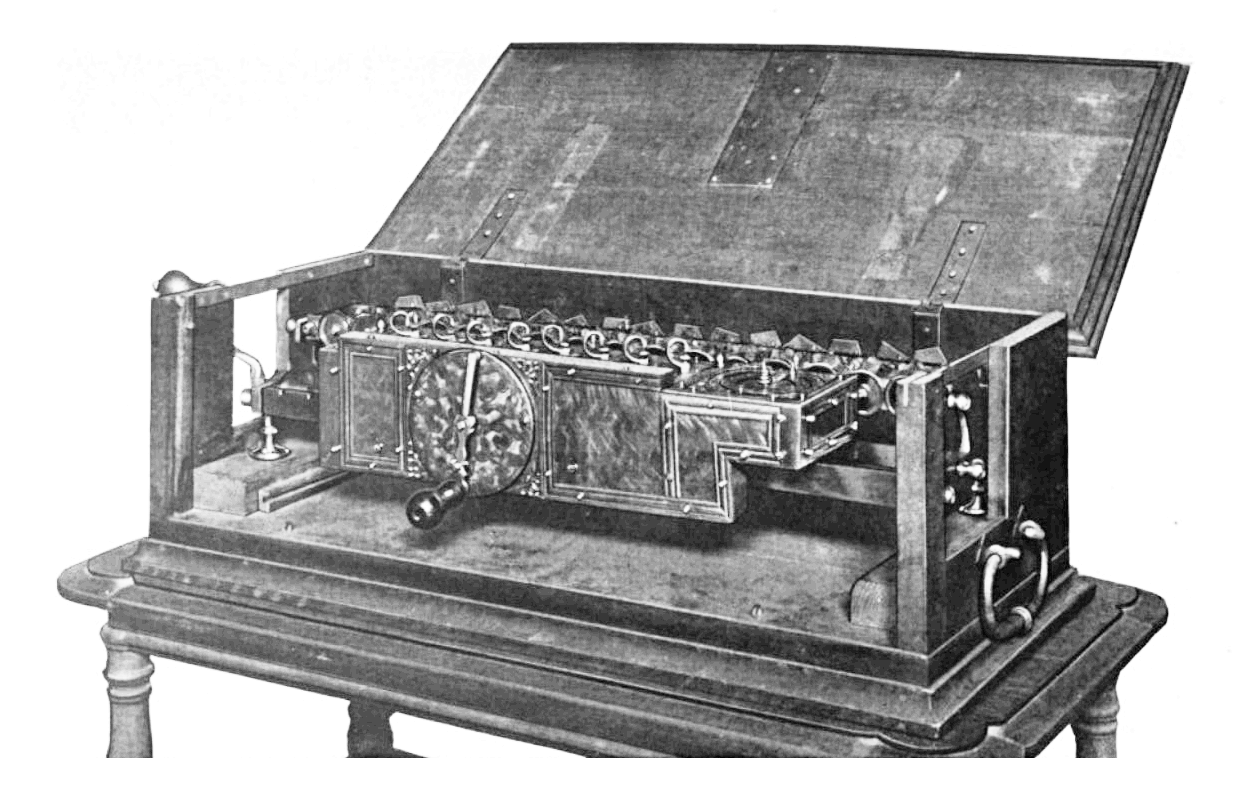 Leibnitz stepped reckoner, 1672
UNICORE Summit 2013
5
19 June 2013
In the beginning …
EGEE was a homogenous project
Resources, Software & Users

EGEE served the “Heavy User Communities”
High-energy Physics / WLCG
Astrophysics
Earth Sciences
Life Sciences

… with one Grid middleware.
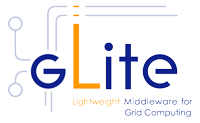 UNICORE Summit 2013
6
19 June 2013
[Speaker Notes: EU “large flagship project” model
Include all that’s necessary

WLCG is by far the biggest community
Strong influence

Others tagged along as see fit]
Why did this work out?
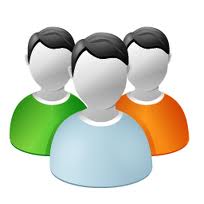 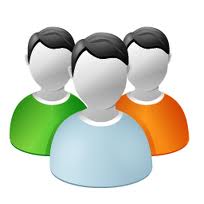 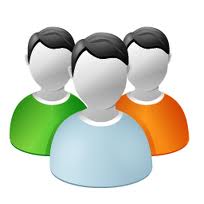 EGI
gLite UI, Portals, Workflows, …
Vertical Market
gLite
Infrastructure
UNICORE Summit 2013
7
19 June 2013
[Speaker Notes: Heavy User Communities are
Batch Job driven
Vast amounts of data needs processing
Data is loosely coupled
High degree of parallel processing

Large overlap in requirements!
Efficient service to large communities with ONE vertical stack!]
Does it scale?
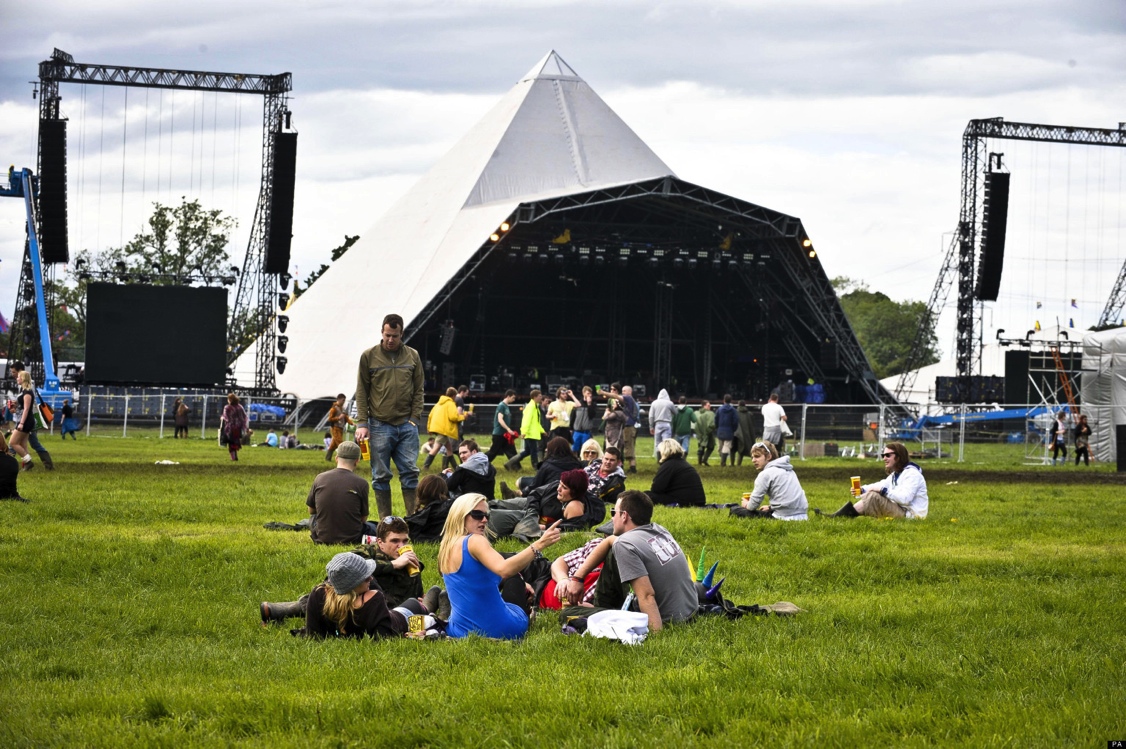 EGI currently serves about 20,000 researchers
UNICORE Summit 2013
8
19 June 2013
Scaling out the current model
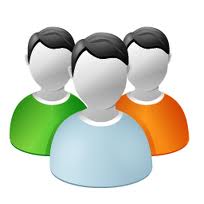 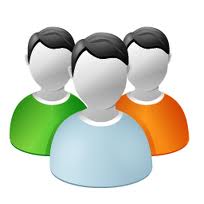 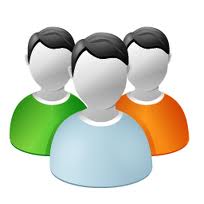 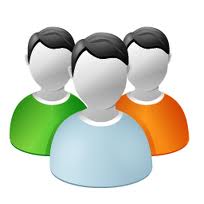 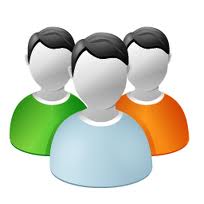 EGI
UI layer
UI layer
UI layer
UI layer
Globus
UNICORE
gLite
Infrastructure
UNICORE Summit 2013
9
19 June 2013
[Speaker Notes: Still same (physical) infrastructure
… with different Grid middlewares integrating with Batch Sub Systems
… Middleware access standards … JSDL vs. JDL vs Condor ClassAds

Manual deployment – much manual interference because:
Different architectures and languages
Different deployment models

Automation is limited
YAIM tried to solve that in gLite
Not even all gLite components supported YAIM
Political autonomy causes deployment tool fragmentation

Very different management interfaces
No common standard across all middlewares
Config file based  bad for automation!

Different traceability
Logging formats, infrastructure, detail, etc.]
Does it scale?
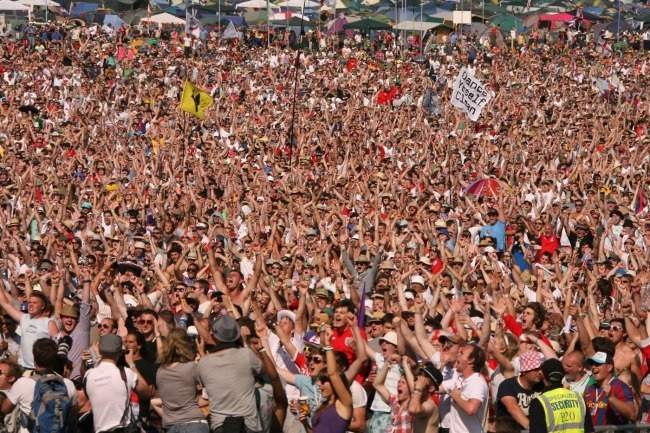 Public sector: 2,000,000 researchers!
UNICORE Summit 2013
10
19 June 2013
[Speaker Notes: Current 20k users are all but 1% of the potential market!

If 1% can create such an almost unmanageable diversity, how about 2 million?!?]
?
We might have a problem…
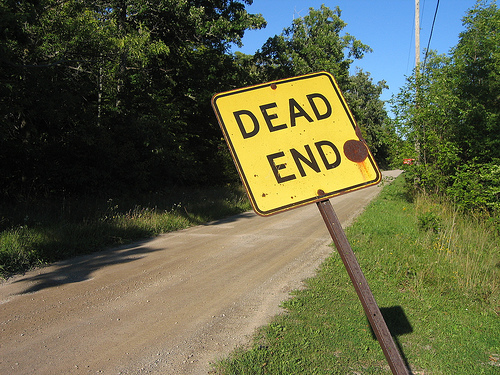 UNICORE Summit 2013
11
19 June 2013
Where are we heading?
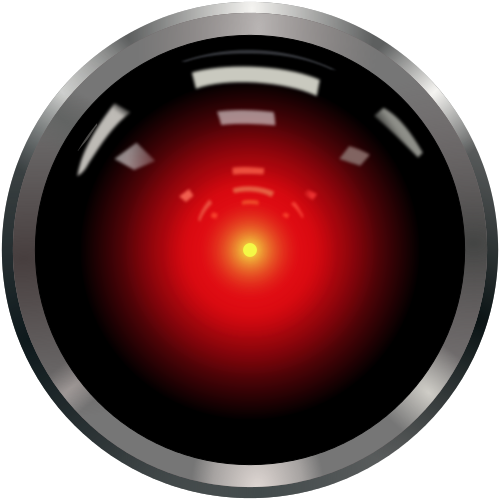 HAL 9000
UNICORE Summit 2013
12
19 June 2013
EGI Strategy for the ERA
“Three pillars supporting the EGI ecosystem”
Operational Infrastructure

Community & Coordination

VRE support
UNICORE Summit 2013
13
19 June 2013
[Speaker Notes: Operational Infrastructure
Anything software being deployed in EGI
EGI stuff
Community stuff

Community & Coordination
Human Networks
Communications & Marketing
Policy & Strategy

EGI VRE support
UCST
TONC
UCB?]
EGI Platform architecture
EGI VRE Support
EGI Collaboration  Platform
“Tools & Services enabling cross-community collaboration”
Community
Platform
Community
Platform
Community
Platform
Community
Platform
EGI Cloud Infrastructure Platform
“A federated IaaS Cloud infrastructure”
Community & Coordination
EGI Core Infrastructure Platform
“Operational services necessary for the management of federated DCIs”
Physical Infrastructure
UNICORE Summit 2013
14
19 June 2013
[Speaker Notes: Operational Infrastructure
Community & Coordination
Human Networks
NGI Int’l Liaisons
EGI Champions
Ops network
Virtual Teams & mini projects
Communications & Marketing
EGI Events & Workshops
Publications 
NIL dispatches & Newsletters
Media, public relations, Social Media
Policy & Strategy
Strategic Analysis
Service Management
Business & Policy Development
Compendium
EGI VRE support
Community Platforms
UMD
Emerging platforms (UNICORE HPC, ARC, EGCF Globus, QCG, …)
UCST
TONC
UCB]
EGI cloud computing!
Five characteristics of Cloud computing
[NIST SP 800-145, “A NIST definition of cloud computing”]

On-demand self-service
Broad network access
Resource pooling
Rapid elasticity
Measured service
Consistency through standards (EGI)
UNICORE Summit 2013
15
19 June 2013
[Speaker Notes: On-demand self-service
Consumer provisions resources – unilaterally!
Does not require human interaction!

Broad network access
Remotely available
Uses standard access models (NOT STANDARDISED!)

Resource pooling
Multi-tenant resource 
Often location-independent (not in EGI though)

Rapid elasticity
Grow and shrink resource consumption – often automated

Measured service
Self-explanatory – we account for it…]
Core Infrastructure Platform
Pure infrastructure management
Other platforms required to integrate
Mix of central and distributed services
EGI Core Infrastructure Platform
Information
Discovery
(BDII)
Federated AAI
Monitoring
Accounting
Metrics
Visualisation
(gstat)
Service
Catalogue
(GOCDB)
Messaging
UNICORE Summit 2013
16
19 June 2013
Cloud Infrastructure platform
EGI Cloud Infrastructure Platform
VM
Managemt.
Data
Managemt.
Information
Discovery
EGI Collaboration Platform
VM Image
Managemt.
Application Database
Cloud Management Stacks
(OpenStack, OpenNebula, …)
Image Metadata Marketplace
EGI Core Infrastructure Platform
Federated AAI
Central Service
Registry
Monitoring
Accounting
Image Repository
UNICORE Summit 2013
17
19 June 2013
Platform stakeholders in EGI (1)
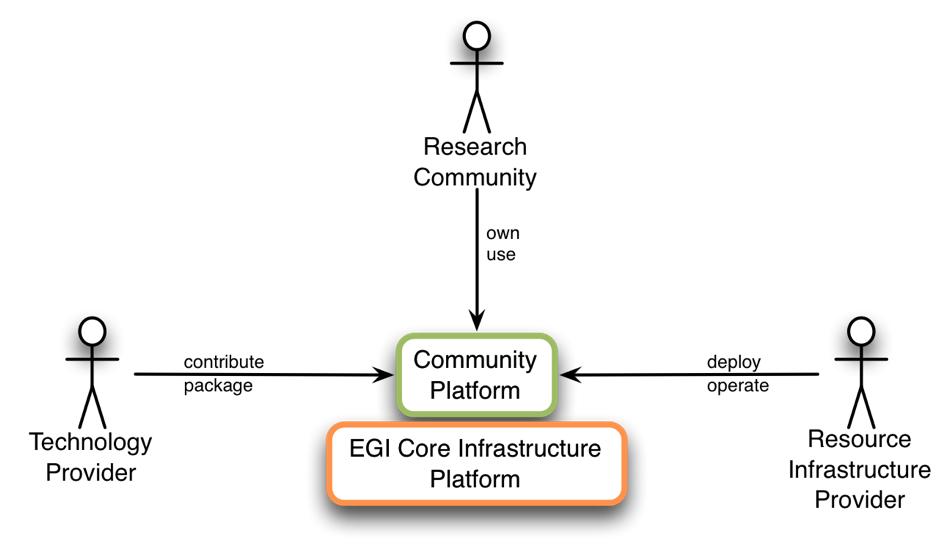 UNICORE Summit 2013
18
19 June 2013
Platform stakeholders in EGI (2)
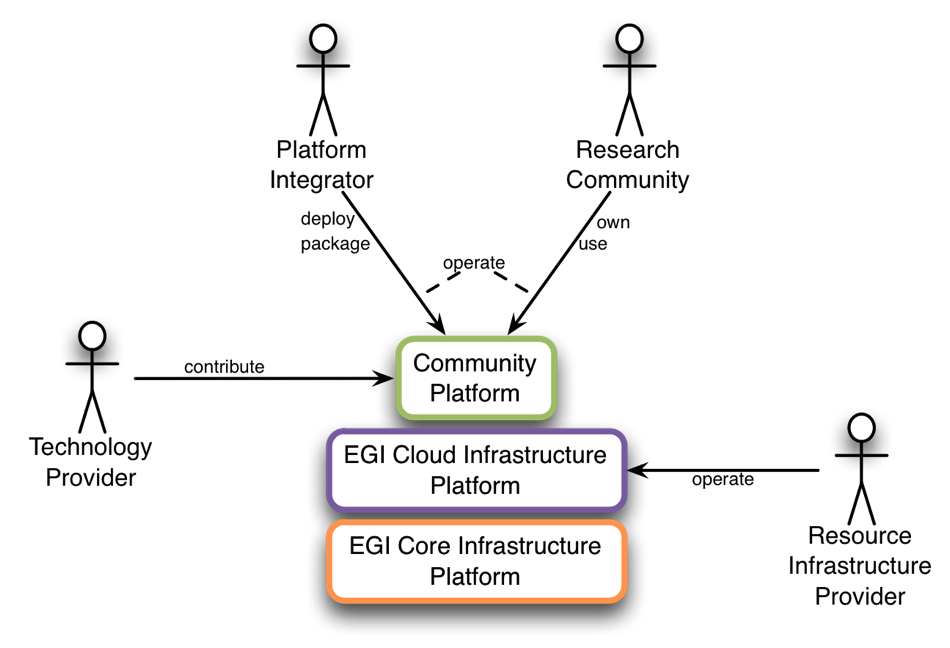 UNICORE Summit 2013
19
19 June 2013
EGI cloud ecosystem
Brokers
Gateways
Portals
Configuration
Token pools
TONC
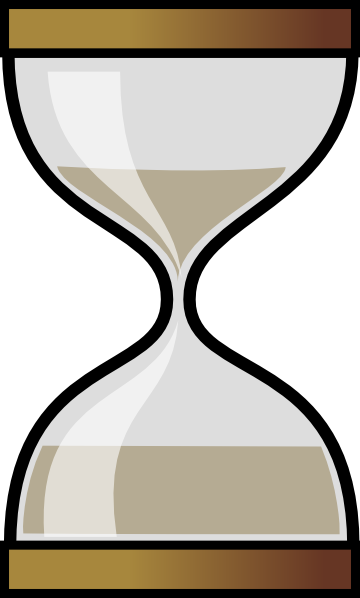 Load balancer
UCB
Domain
software
Registries
UCST
Federation Layer
OpenNebula
TCB
OpenStack
URT
Synnefo
Operational Security
WNoDeS
Physical Infrastructure
UNICORE Summit 2013
20
19 June 2013
Summary
Self-service
Many-community 
ecosystem
Support 
& 
Coordination
Federated EGI
 Cloud Infrastructure platform
UNICORE Summit 2013
21
19 June 2013
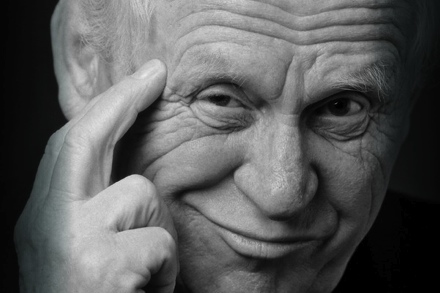 UNICORE Summit 2013
22
19 June 2013
EGI cloud ecosystem
Technical Collaboration
Support services
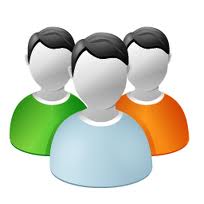 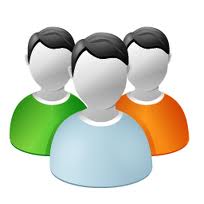 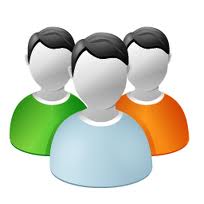 Research 
Communities
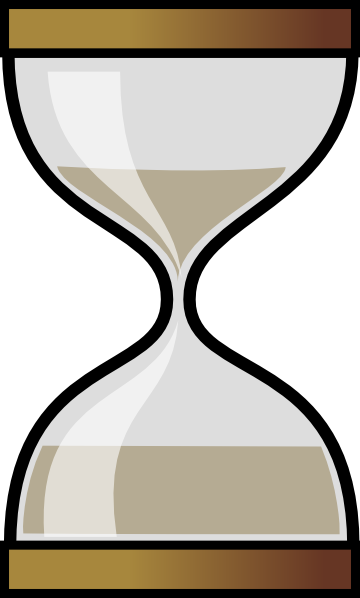 EGI Collaboration P.
EGI
Federation Layer
Technology 
Providers
Resource Providers
Physical Infrastructure
UNICORE Summit 2013
23
19 June 2013
EGI cloud computing!
Six characteristics of Cloud computing
[NIST SP 800-145, “A NIST definition of cloud computing”] + [EGI]

On-demand self-service
Broad network access
Resource pooling
Rapid elasticity
Measured service
Consistency through standards (EGI)
✔
✔
✔
✔
✔
✔
UNICORE Summit 2013
24
19 June 2013